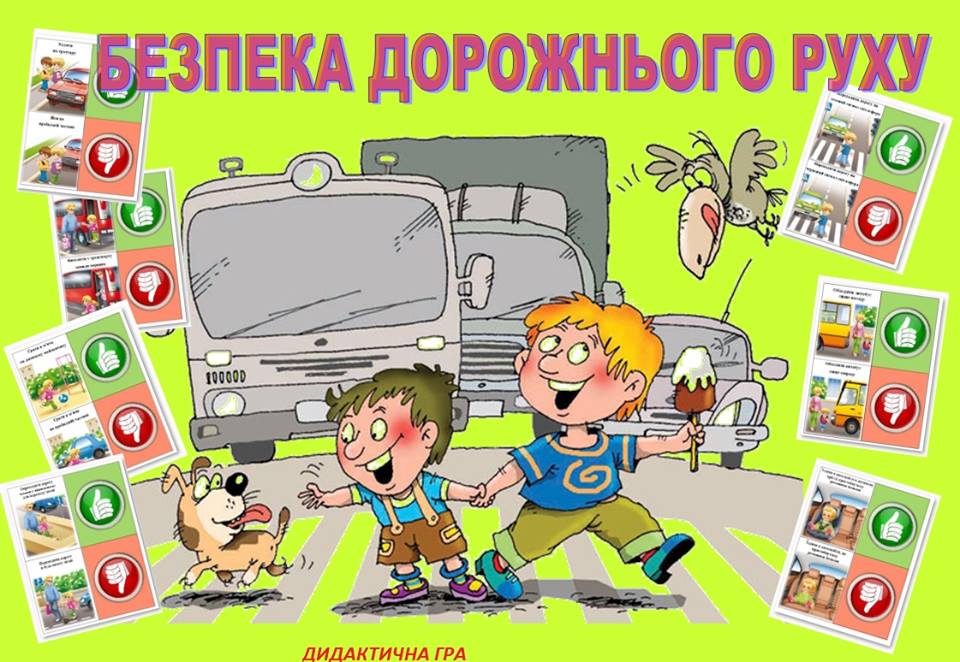 Дидактична гра: "Безпека дорожнього руху"


МЕТА: закріпити знання дітей про безпечний рух на дорозі.
 Удосконалити навички правильно оцінювати свої дії та 
дії інших. Розвивати увагу та критичне мислення.
 Виховувати порядність,чемність та дисциплінованість
 учасника дорожнього руху.
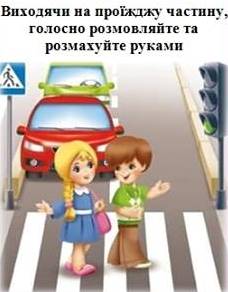 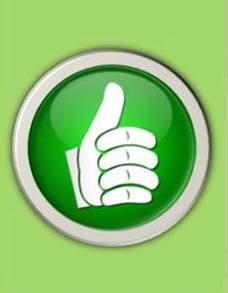 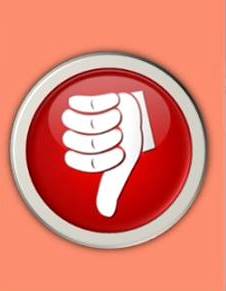 Далі
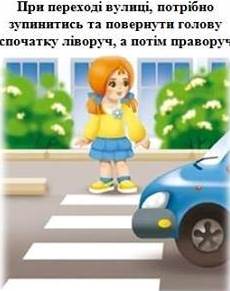 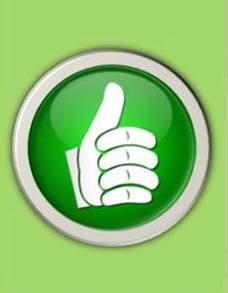 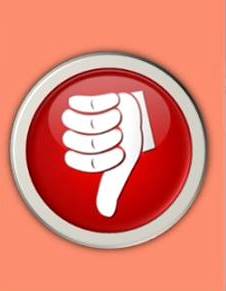 Далі
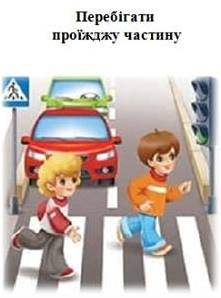 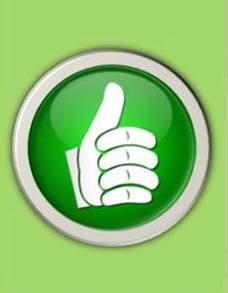 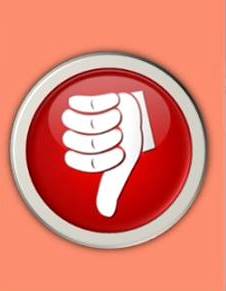 Далі
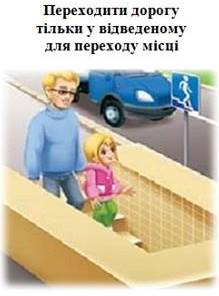 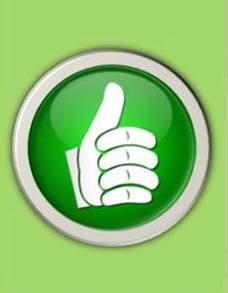 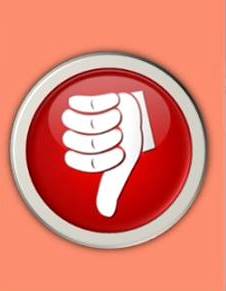 Далі
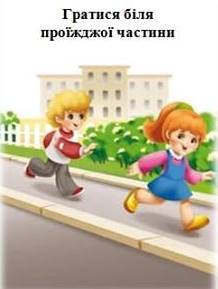 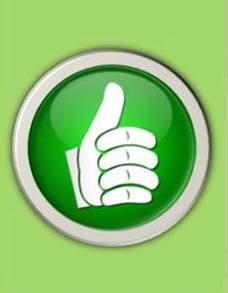 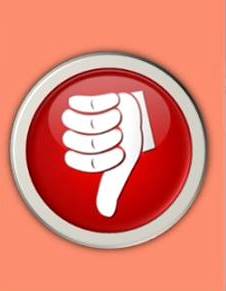 Далі
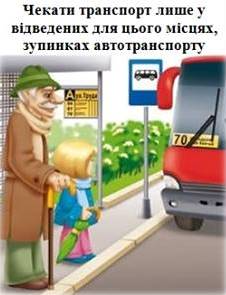 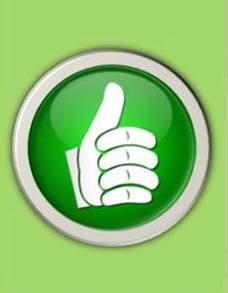 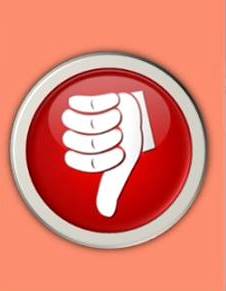 Далі
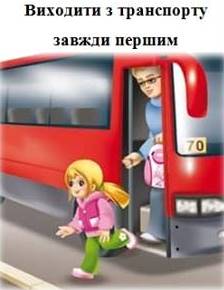 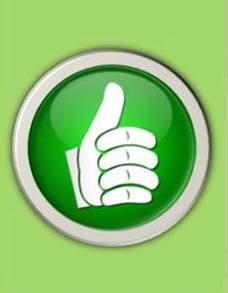 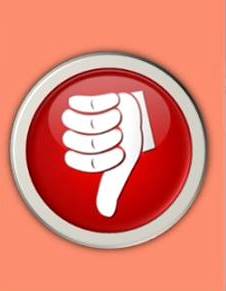 Далі
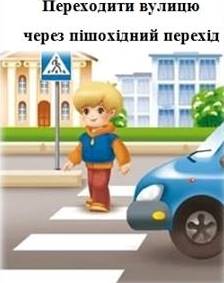 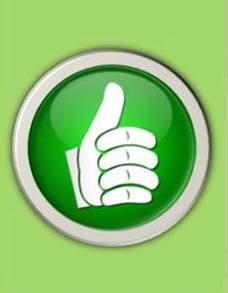 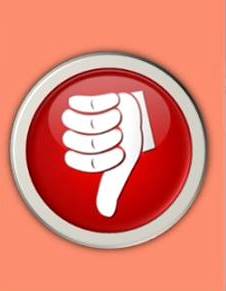 Далі
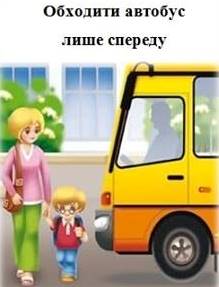 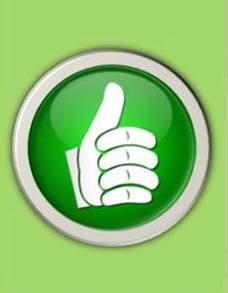 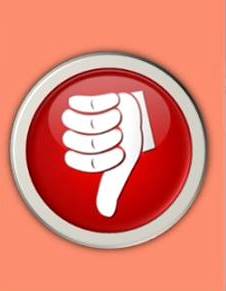 Далі
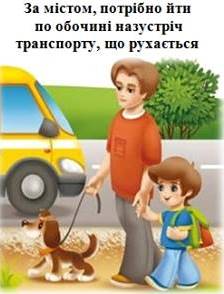 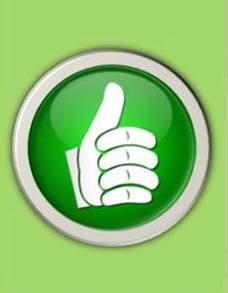 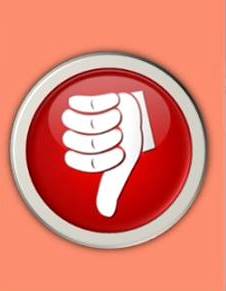 Далі
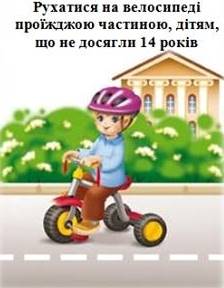 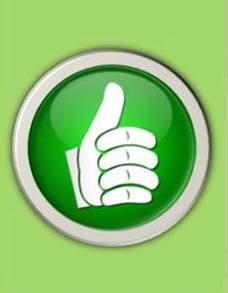 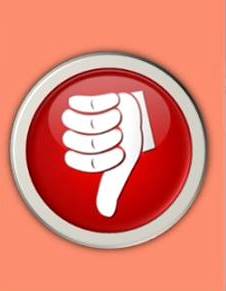 Далі
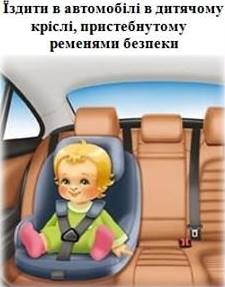 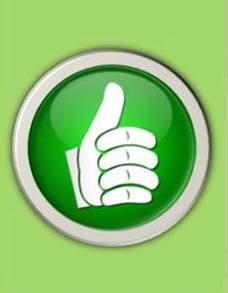 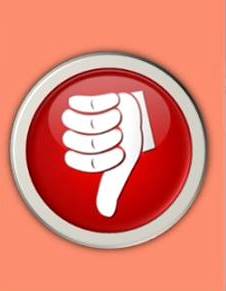 Далі
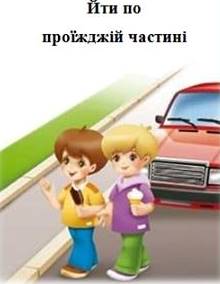 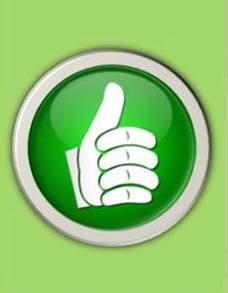 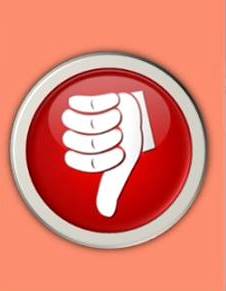 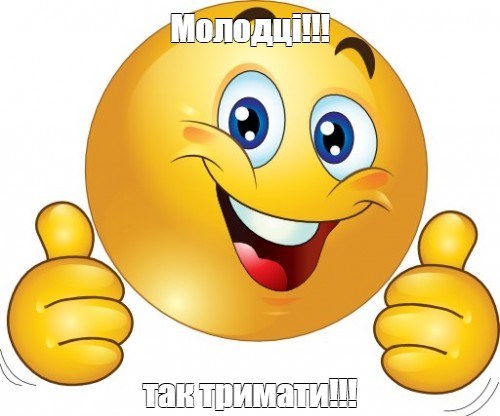